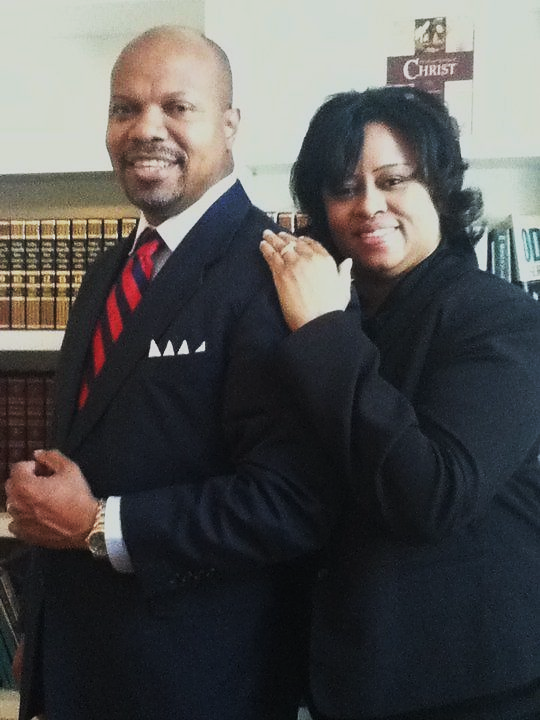 Dr. Ken Tellis
Advising Coordinator Healthcare Professions
Capstone Focus
Capstone Focus
An impact study to determine the results of adjustment to admissions selection criteria for Nursing during Covid-19 at TCC.
Purpose
Purpose
The purpose of this study was to assess the impact of replacing HESI as a selection criterion with a course-repeat policy;  relative to academic performance among 1st semester Nursing students at TCC
[Speaker Notes: It is impossible for a regional economy to achieve transformation unless there is a shared regional identity and a shared vision for regional economic growth that all the partners own – both as collective and individual partners. Partners will need to align the strategies and resources of their own organizations and systems to the regional vision.  
The development of a regional identity (which is not necessarily a brand, but it can be) and the vision for regional economic growth are critical to sustaining a globally competitive region.  
The vision is especially critical to driving new regional  behavior and is the touchstone when a region faces challenges – something that is almost guaranteed given the wide array of interests that are represented in a regional economy.  
The vision is also the driver for regional strategies and new investments, as well as for alignment of current investments.]
Overview of Nursing NP1 Content
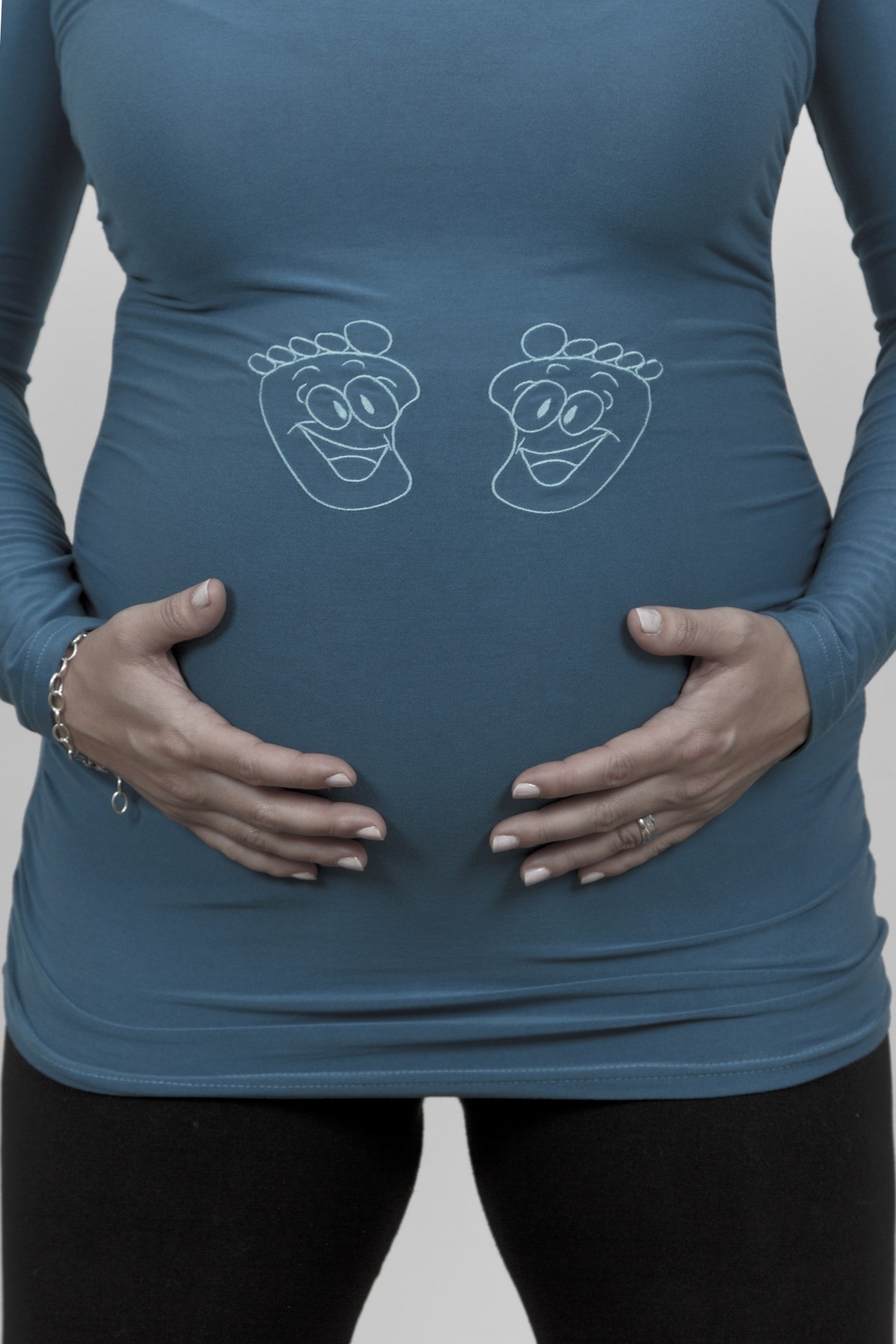 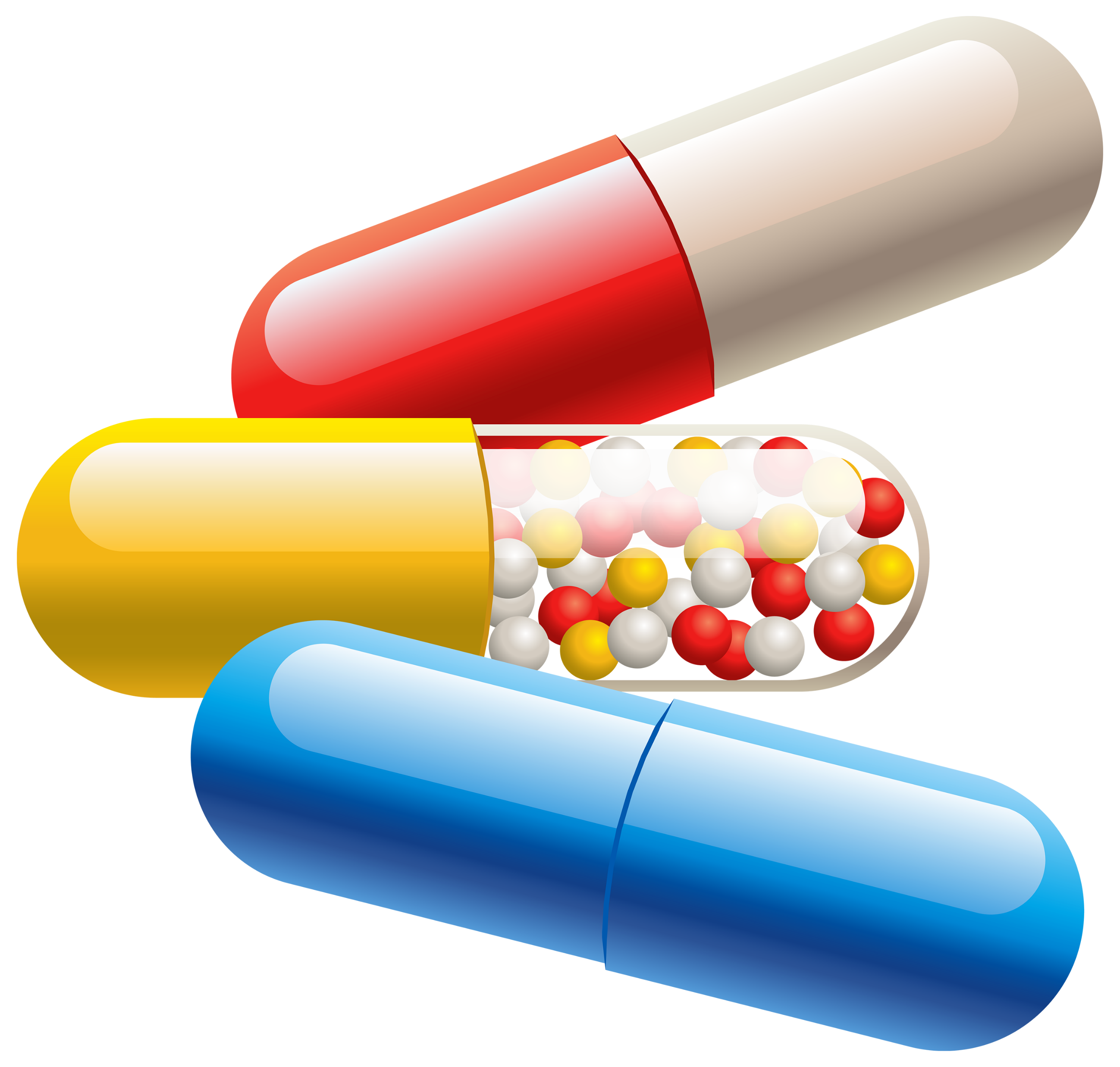 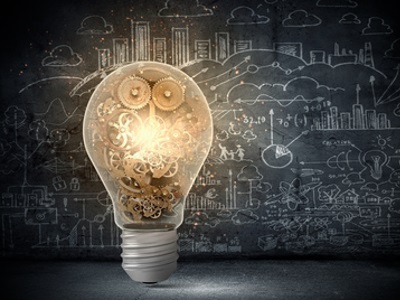 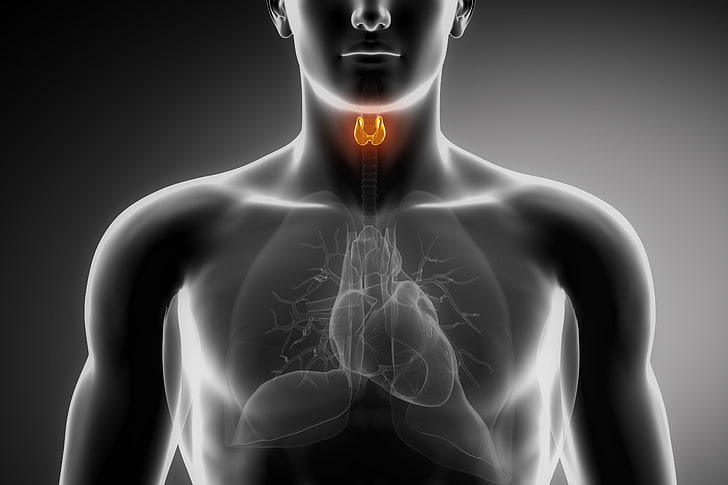 Synthesis/ Application
Respiratory/ Cardio
Reproductive System
Measurement/ Calculation
Access, Student Success, Workforce, Resources & Efficiency
[Speaker Notes: All partners have aligned around the same target industry sectors and have agreed to “shoot their arrows” at the same targets.]
Methodology
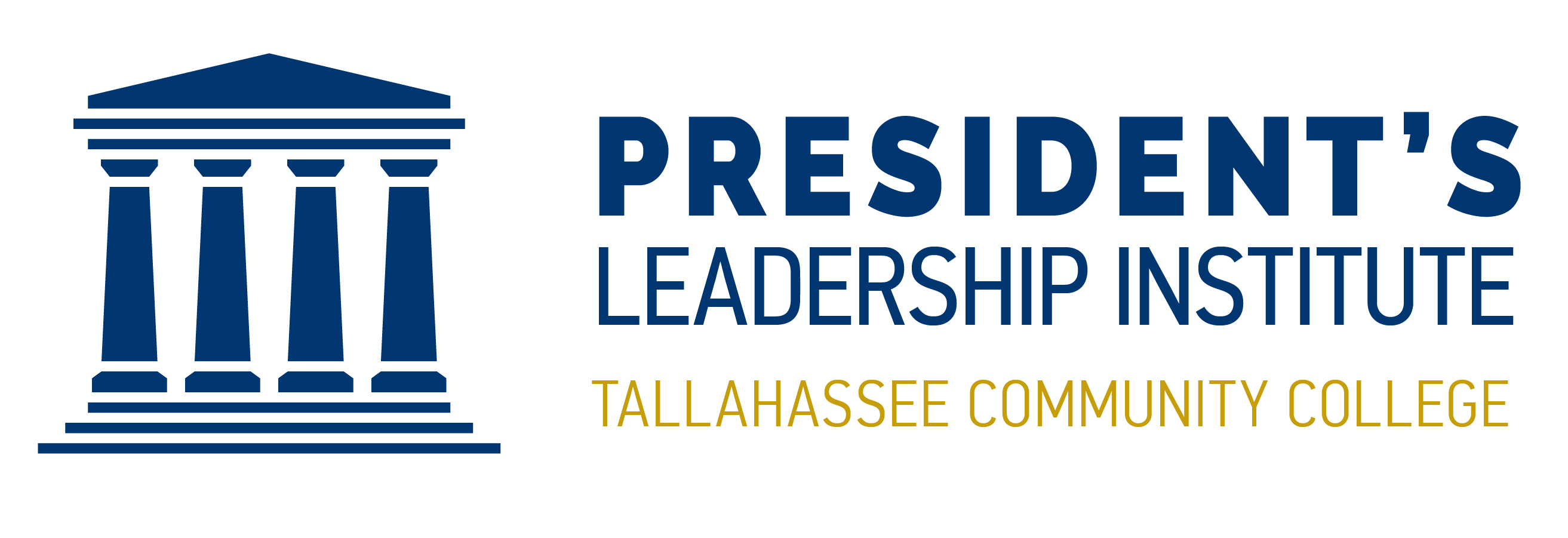 Capstone Results
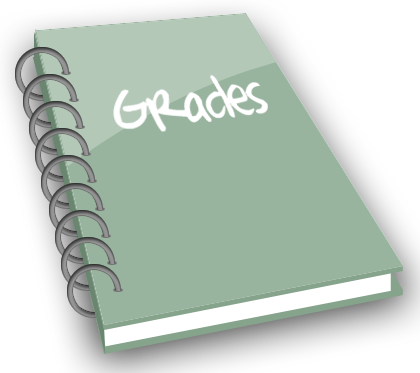 No Difference in Mean Grade Performance
Suggestions for Further Research
SUGGESTIONS FOR FURTHER RESEARCH
A diverse nursing workforce that represents the population is vital to providing quality, culturally competent patient care (AACN, 2013). 

Black/African Americans represent 13% of the population, yet only 8.8% of ACEN program completers; Latino students are 17% yet comprise 11% of nursing completers (AACN, 2017; U.S. Census Bureau, 2019)
[Speaker Notes: It is impossible for a regional economy to achieve transformation unless there is a shared regional identity and a shared vision for regional economic growth that all the partners own – both as collective and individual partners. Partners will need to align the strategies and resources of their own organizations and systems to the regional vision.  
The development of a regional identity (which is not necessarily a brand, but it can be) and the vision for regional economic growth are critical to sustaining a globally competitive region.  
The vision is especially critical to driving new regional  behavior and is the touchstone when a region faces challenges – something that is almost guaranteed given the wide array of interests that are represented in a regional economy.  
The vision is also the driver for regional strategies and new investments, as well as for alignment of current investments.]